舞鶴クロスカントリー
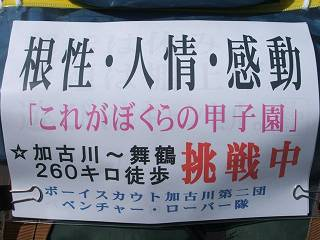 ボーイスカウト加古川第２団　ベンチャー隊　　澁谷 拓樹
ボーイスカウト加古川第２団について
１９６７年に発団した、歴史ある団。
鶴林寺を本部に活動。
約５０名のスカウト、
団関係者計約１００名が所属。
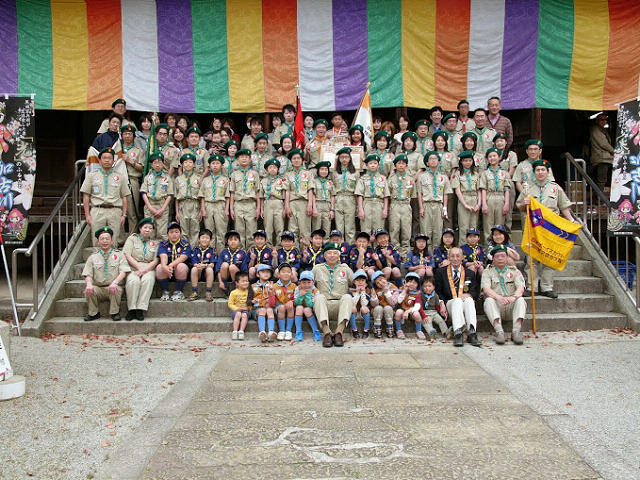 舞鶴クロスカントリーとは？？
兵庫県加古川市の鶴林寺、京都府舞鶴市の宝林寺間を、
学年ごとに定められた条件のもと、片道・往復する行事。
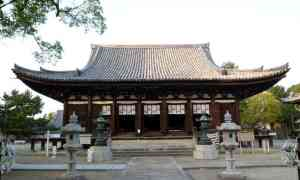 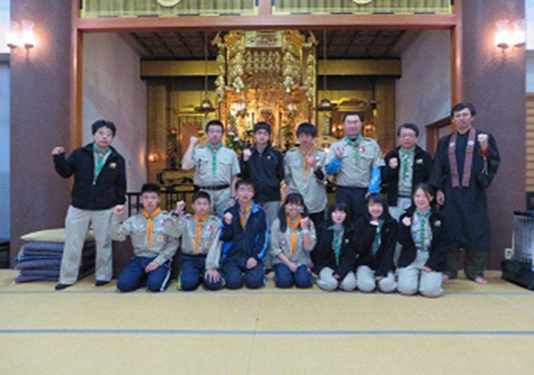 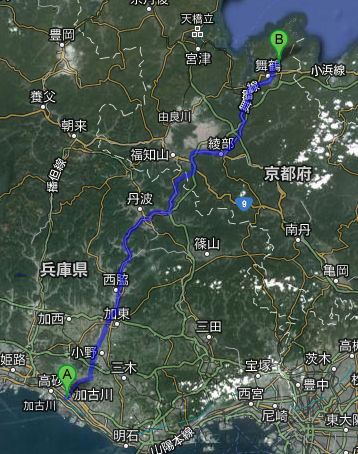 移動距離
加古川⇔舞鶴
（国道175号線）
片道　１３０キロ往復　２６０キロ
舞鶴クロスカントリーの歴史
舞鶴クロスカントリーの歴史
電車ラリー課程
・中学１年生のスカウトが参加。
・移動手段は電車。
・定められたポイントで課題をクリア
　しながら、２日間で往復を目指す。
・コインメダル・表彰状の授与。
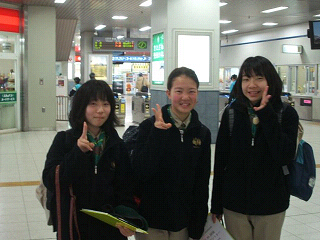 電車ラリー課程の様子
水分かれ公園
（兵庫県丹波市氷上町）
舞鶴海上自衛隊基地・北吸トンネル
（京都府舞鶴市）
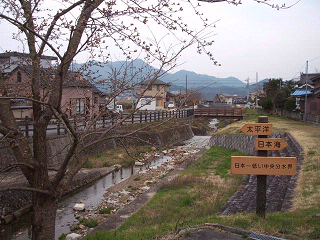 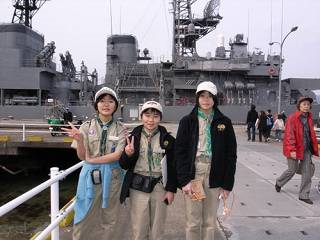 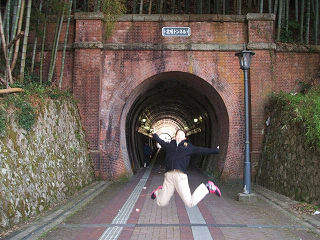 電車ラリー課程の様子
安国寺（京都府綾部市）
日本へそ公園（兵庫県西脇市）
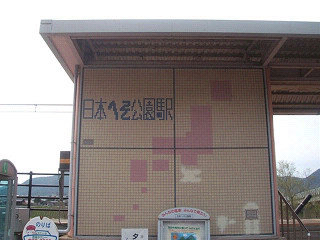 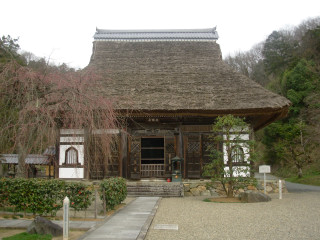 サイクリング課程
・中学２年生のスカウトが参加。
・移動手段は自転車。
・２日間で往復完走を目指す。
・銅メダル・表彰状の授与。
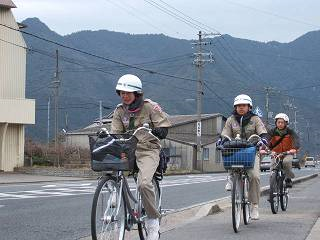 サイクリング課程の様子
天敵その①　雨・風
天敵その②　自転車トラブル
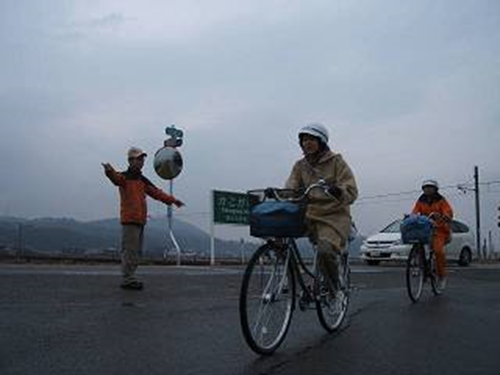 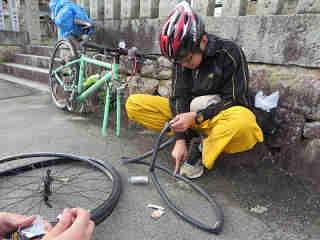 徒歩課程
徒歩・片道課程
・中学３年生以上のスカウトが参加。
・移動手段は徒歩。
・３日間で片道の完歩を目指す。
・就寝ポイントは指定。
・銀メダル・表彰状の授与。
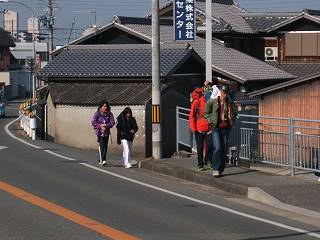 徒歩・往復課程
・高校生以上のスカウトが参加。
・移動手段は徒歩。
・往復の完歩を目指す。
　（日数の指定なし。）
・復路での就寝ポイントの指定なし。
・金メダル・表彰状の授与。
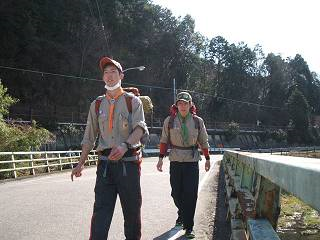 出発式
本堂前で写真撮影
鶴林寺本堂にて参拝。
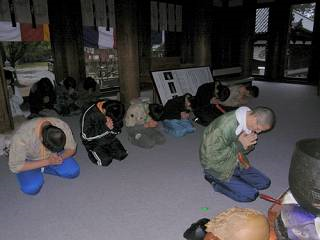 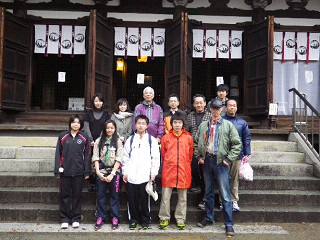 出発
～１日目～　移動距離：５０ＫＭ
昼食：佐保神社（社町）
北緯３５度線の標識（黒田庄町）
～１日目～　移動距離５０ＫＭ
山南町公民館
山南仁王パーキング（山南町）
～２日目～　移動距離：５０ＫＭ
昼食：三ツ丸ストア（市島町）
東経１３５度線上（氷上町）
～２日目～　移動距離：５０ＫＭ
府県境
綾部・地獄の１本道（石原駅⇔綾部駅）
～２日目～　移動距離：５０ＫＭ
浄光寺綾部保育園（綾部市）
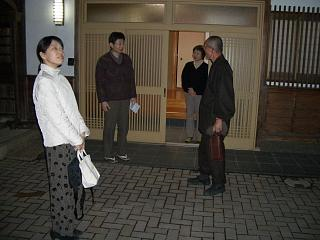 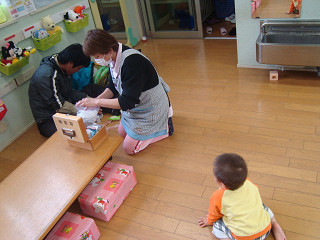 ～３日目～　移動距離：３０ＫＭ
舞鶴入り（舞鶴市）
マクドナルド（西舞鶴）
東舞鶴宝林寺　　片道課程ゴール
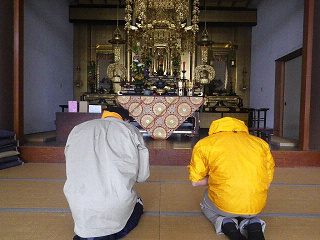 東舞鶴宝林寺　　往復課程折り返し地点
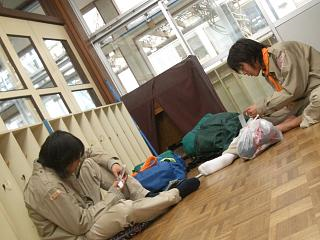 宝林寺　朝のお勤め
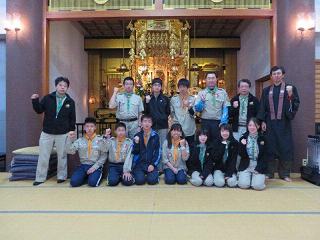 往復課程　宝林寺出発
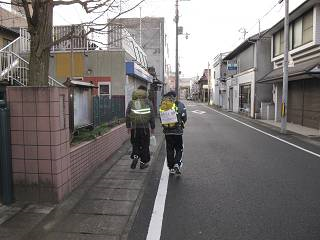 往復課程
日数制限がない

→６日パターン（往：３日　複：３日）
→５日パターン（往：３日　複：２日）
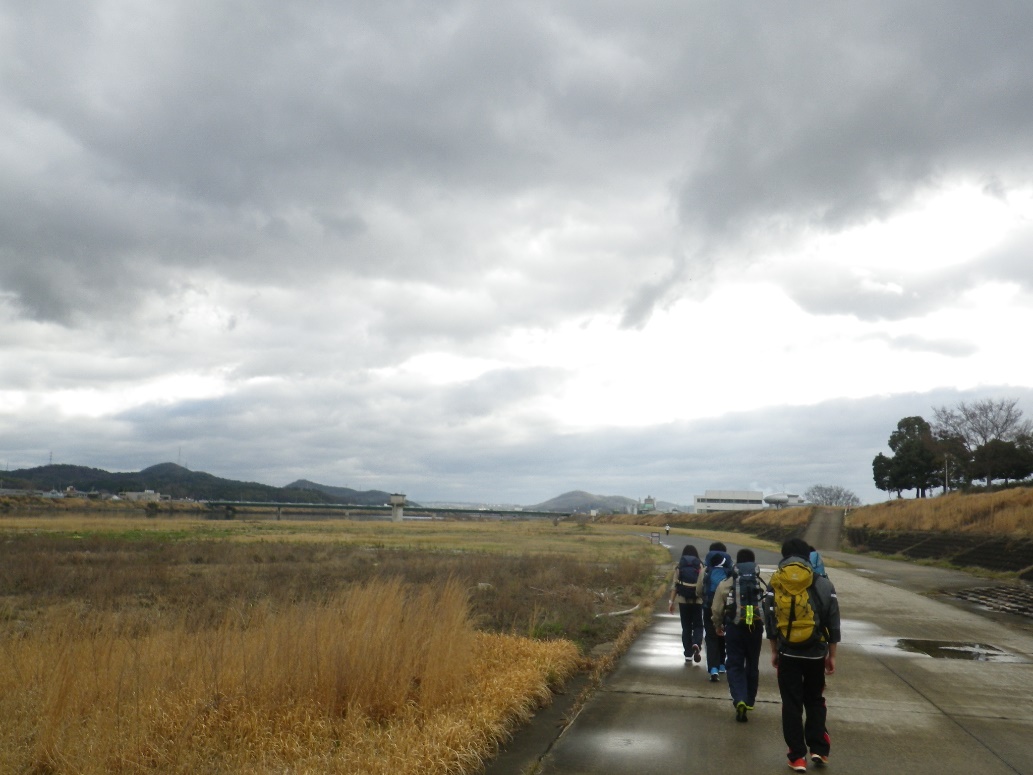 往復課程就寝
神社やお寺など、屋根の無い就寝場所の場合
往復課程就寝
神社やお寺など、屋根の無い就寝場所の場合
 野宿
野宿
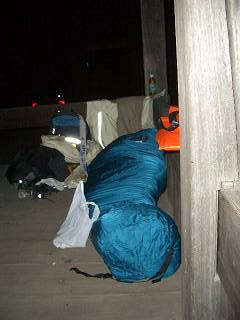 鶴林寺到着
鶴林寺到着
鶴林寺到着
鶴林寺到着
到着式
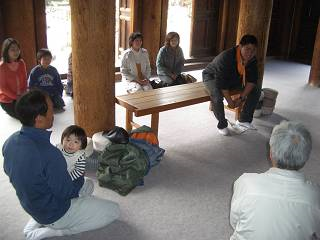 新聞取材・掲載
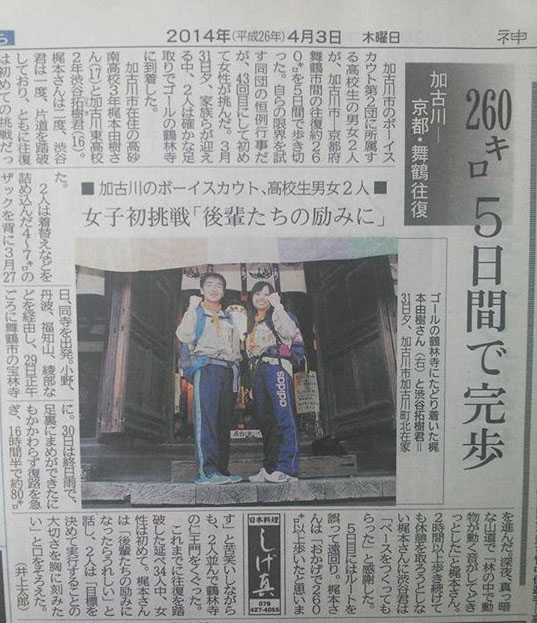 表彰式
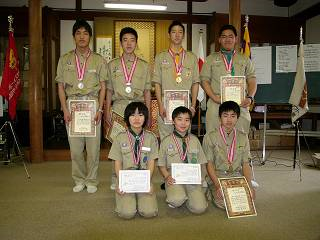 メダル
各部門の完走者数
・１３０名
・１０９名
・１１４名
・３５名（太田隊員が２回完走）
舞鶴における大ケガ・死亡者
０人
完走に必要なこと
体力　精神力
＜
舞鶴に必要なことを得ること
スカウト活動経験
舞鶴を通して得られること
忍耐力
舞鶴を通して得られること
自信
舞鶴を通して得られること
感謝の心
伝統を引き継ぐこと
スカウトに
舞鶴を意識させる
伝統を引き継ぐこと
歩き切れるスカウトを育成すること
ご清聴ありがとうございました。